New Horizons Multispectral Visible Imaging Camera (MVIC)Data Review
Reviewer: Xiao-Duan Zou
Planetary Science Institute
05/2020
MVIC Dataset Overview
PDS version: PDS3
2 data sets:
nh-x-mvic-2-kem1-v3.0 (total: 254 fits)
nh-x-mvic-3-kem1-v3.0 (total: 254 fits)
Level:
Level 2 
Level 3 
Mission phases:
KEM1 v3.0 added new data
All processing and evaluation:
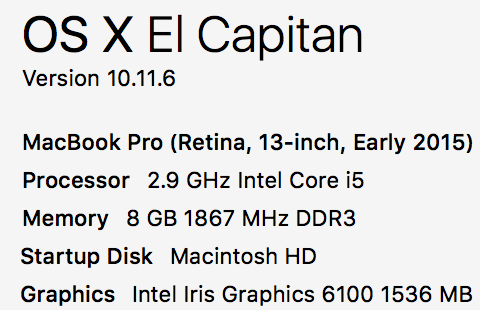 Review Process
Compare difference from V1.0 sets with tools:
FileMerge 2.9.3
Beyond Compare 4.3.3
Read all .fit and label files (all can be read correctly).
Check the headers and labels
Compare catalog files in all datasets, and analyze the difference
Check all catalog files
Compare documents in document/directory
Collect aspect data from all image headers, check consistency between levels
Check the geometry
Catalog Files
Document/Index
Compared all v2 vs v3, level 2 vs level 3
Checked the changes
All problems from previous reviews solved.
No issues found.
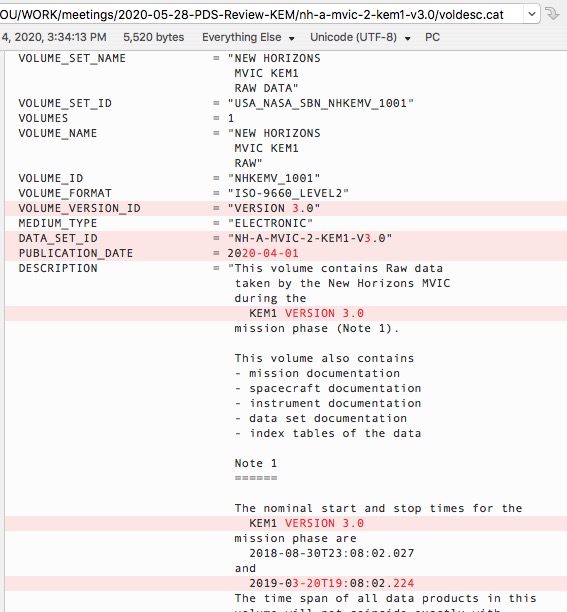 This might looks confusing to some users.
Why version the mission phase?

If they’re new to the data, it’s better to mention that the time range for each version of KEM1 are different in this upfront file.
DATA
All can be read normally with python, readpds.pro and readfits.pro
Also readable with DS9 and astropy
Geometry
Testing with SPICE data, fail to get the right frame… (not complete)




Using a non-official shape 
model (from git-hub), combined 
with info from the header, 
image could be show:
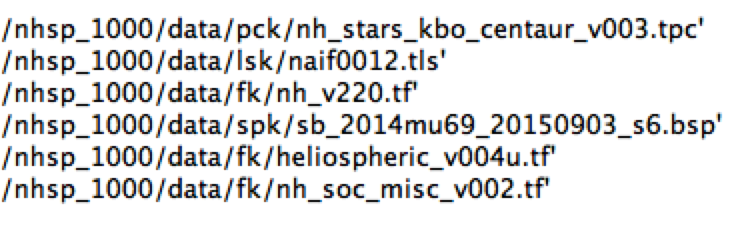 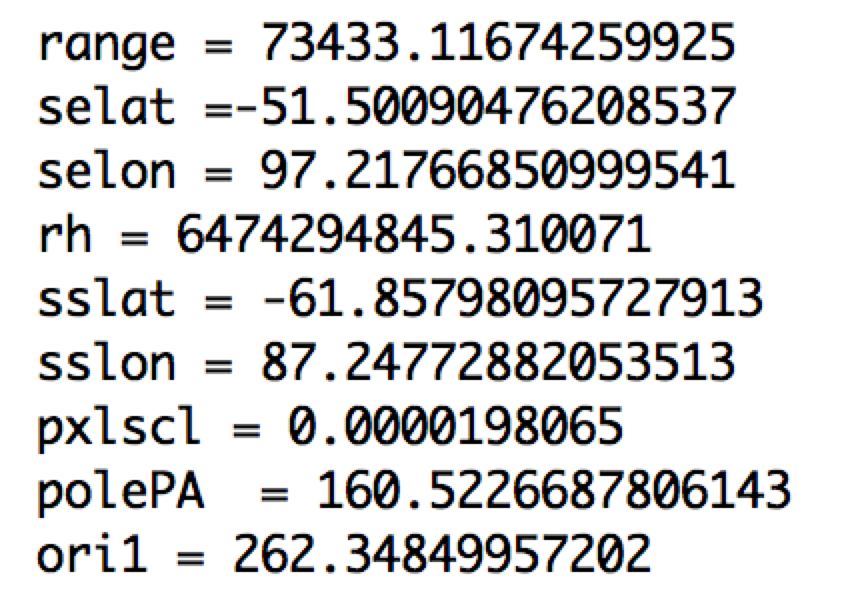 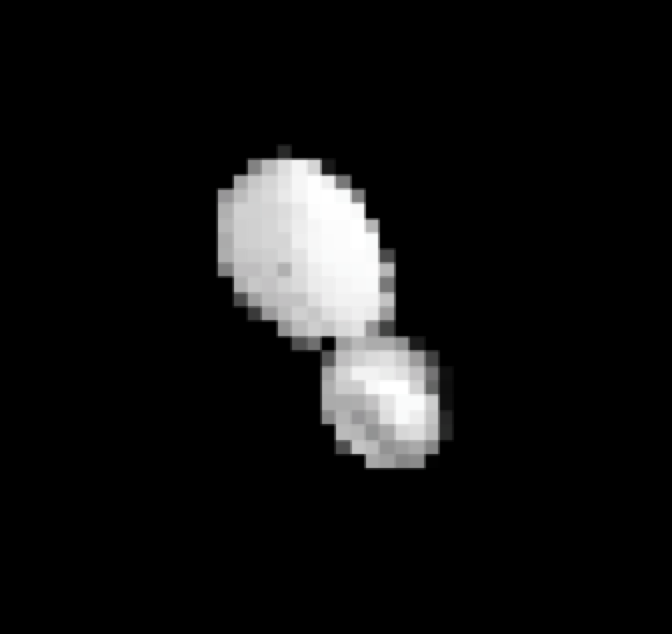 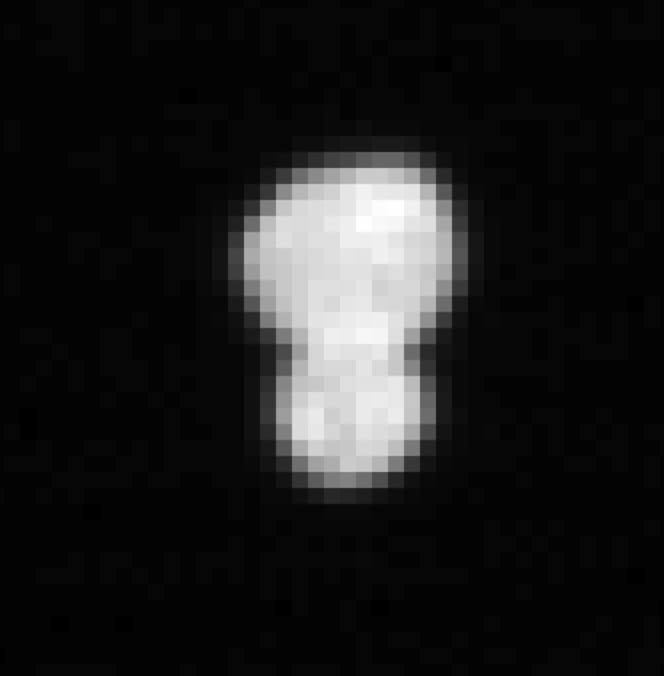 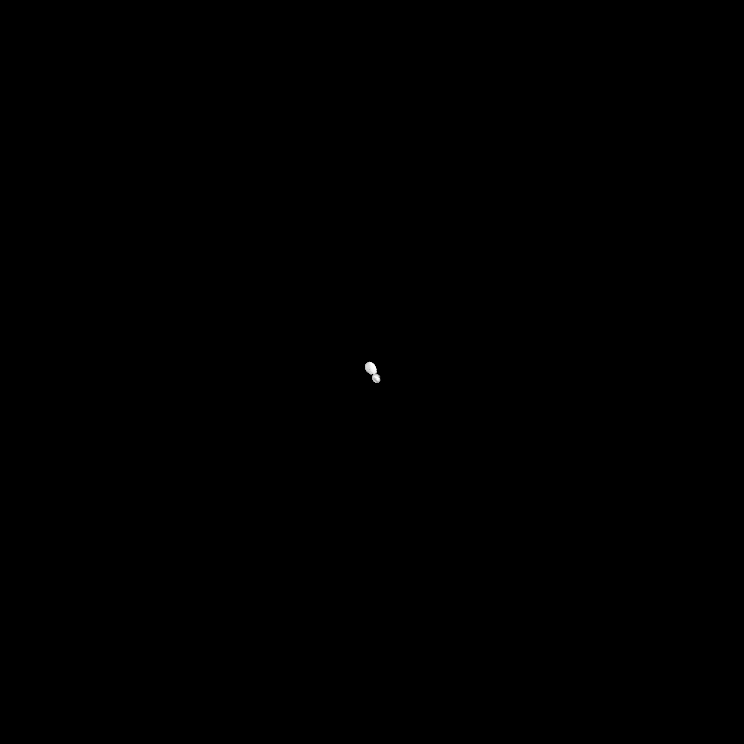 Simulation
Image
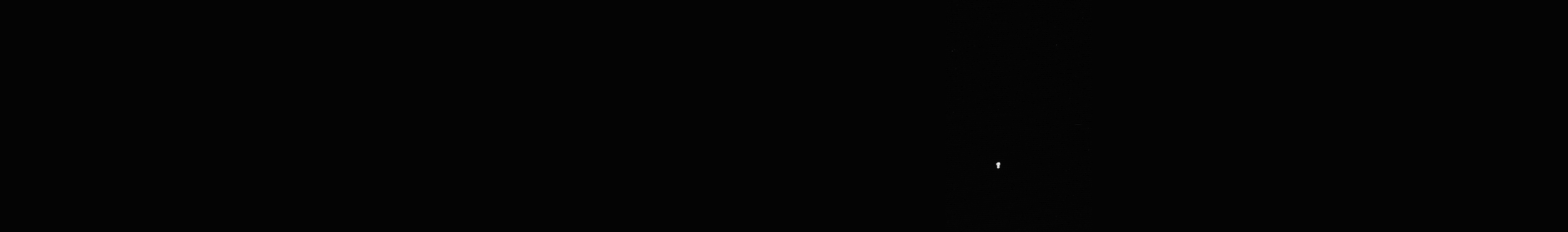